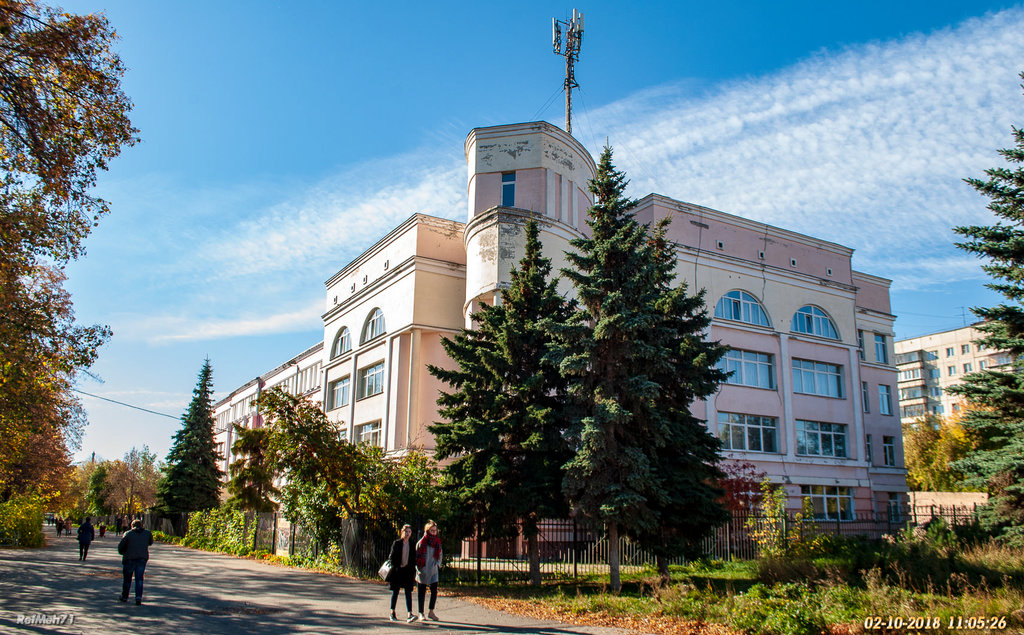 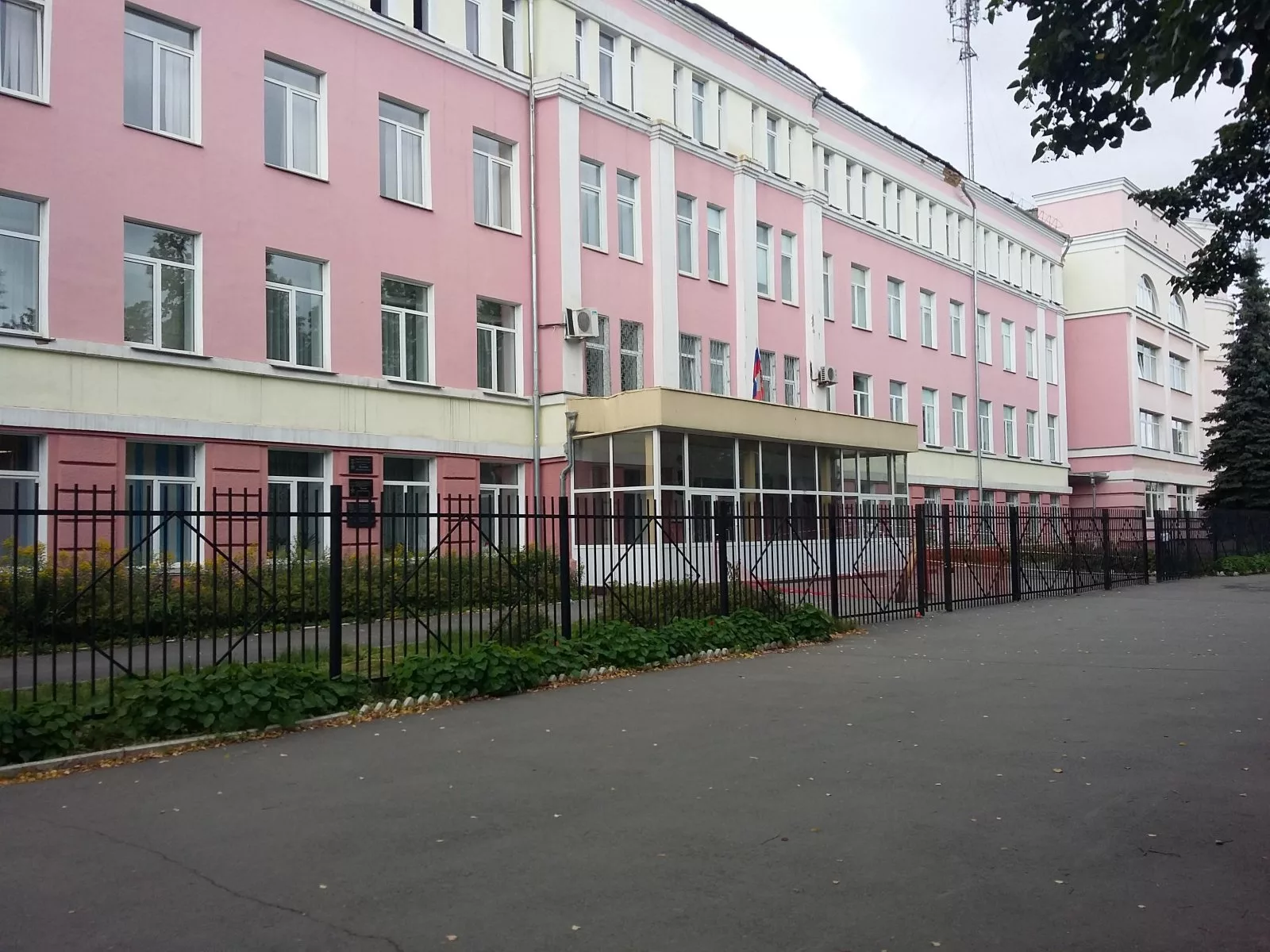 Особенности организации дистанционного обучения 
в МАОУ 
«Гимназия №23» 
г. Челябинска
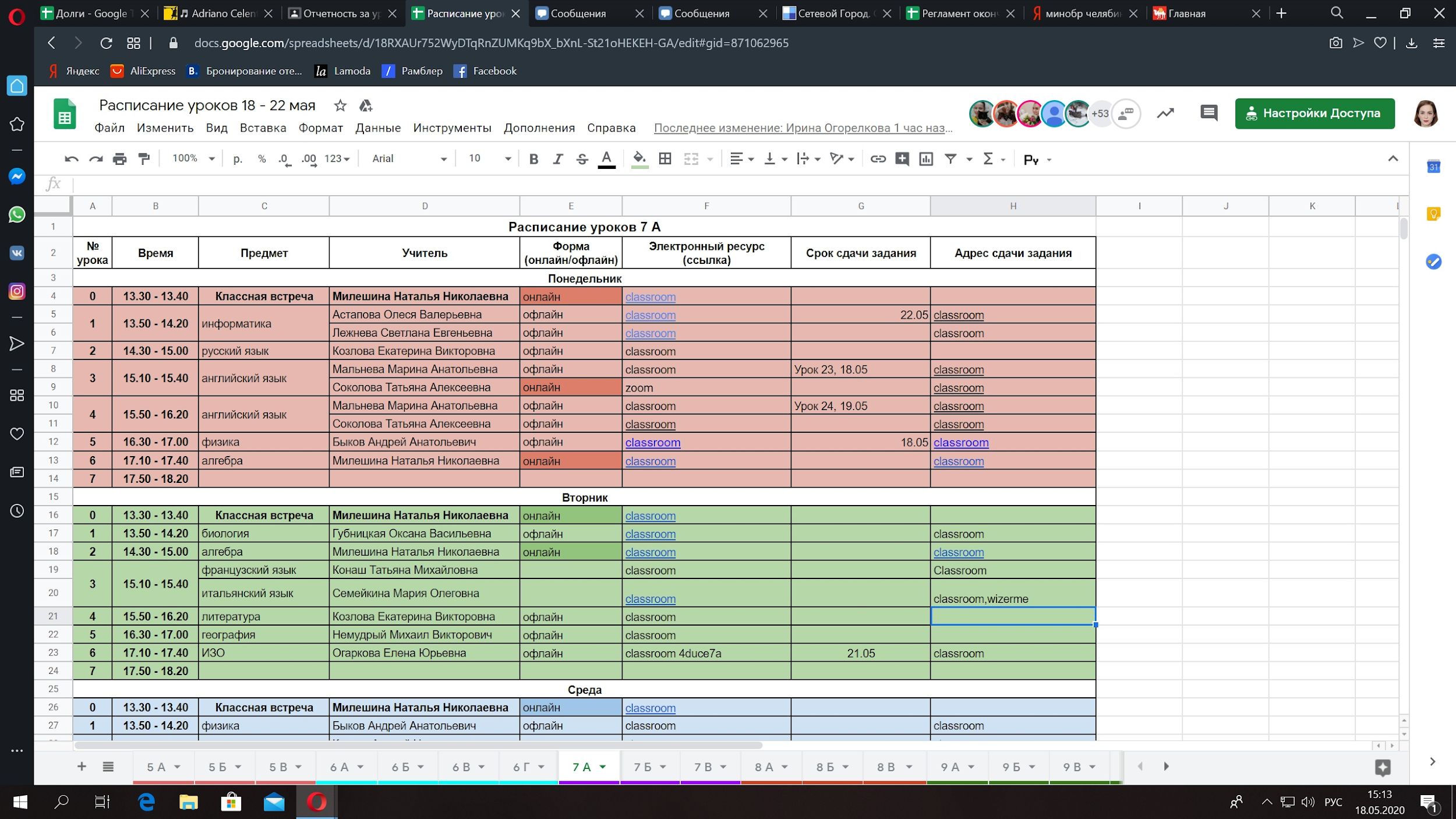 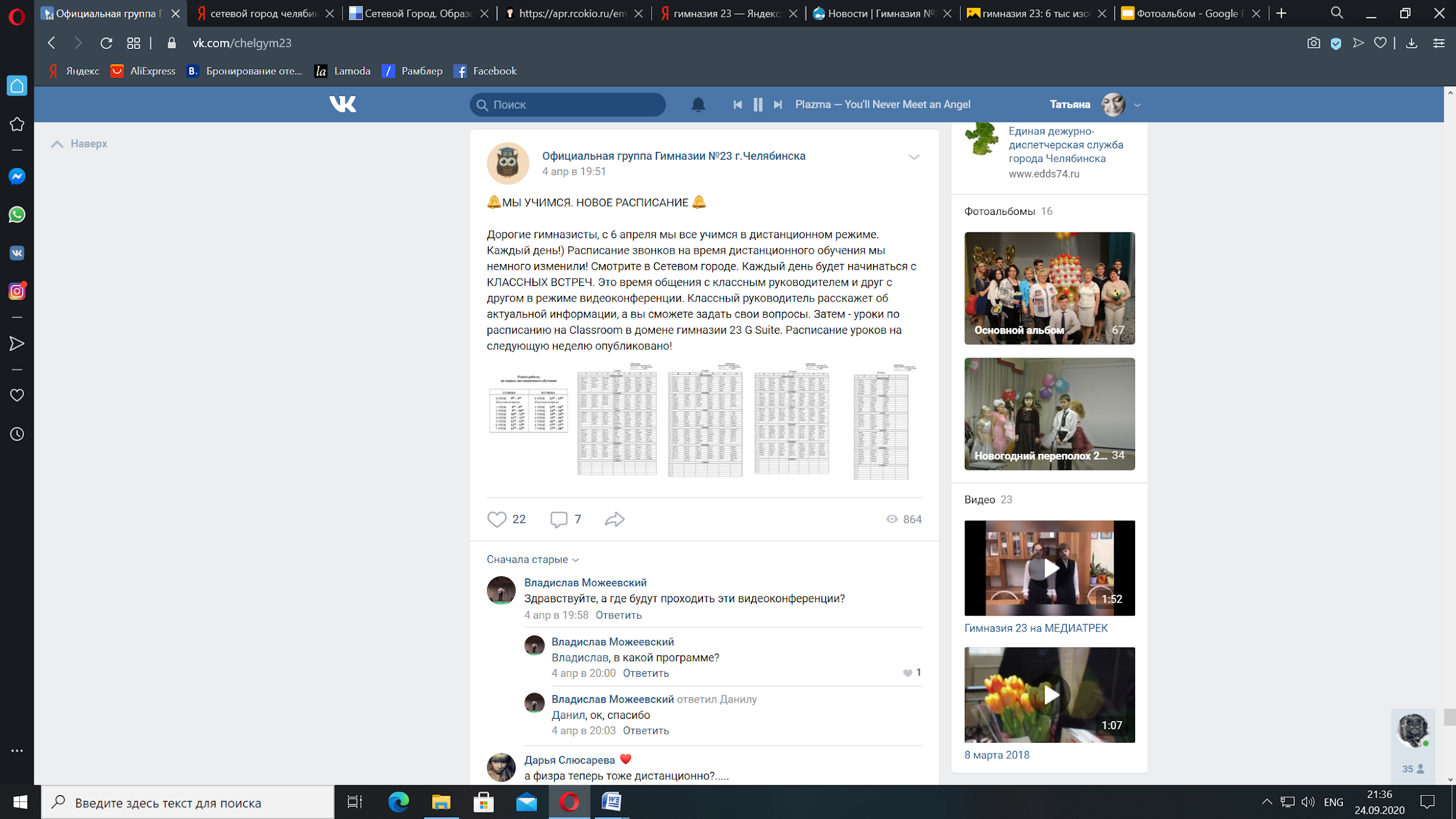 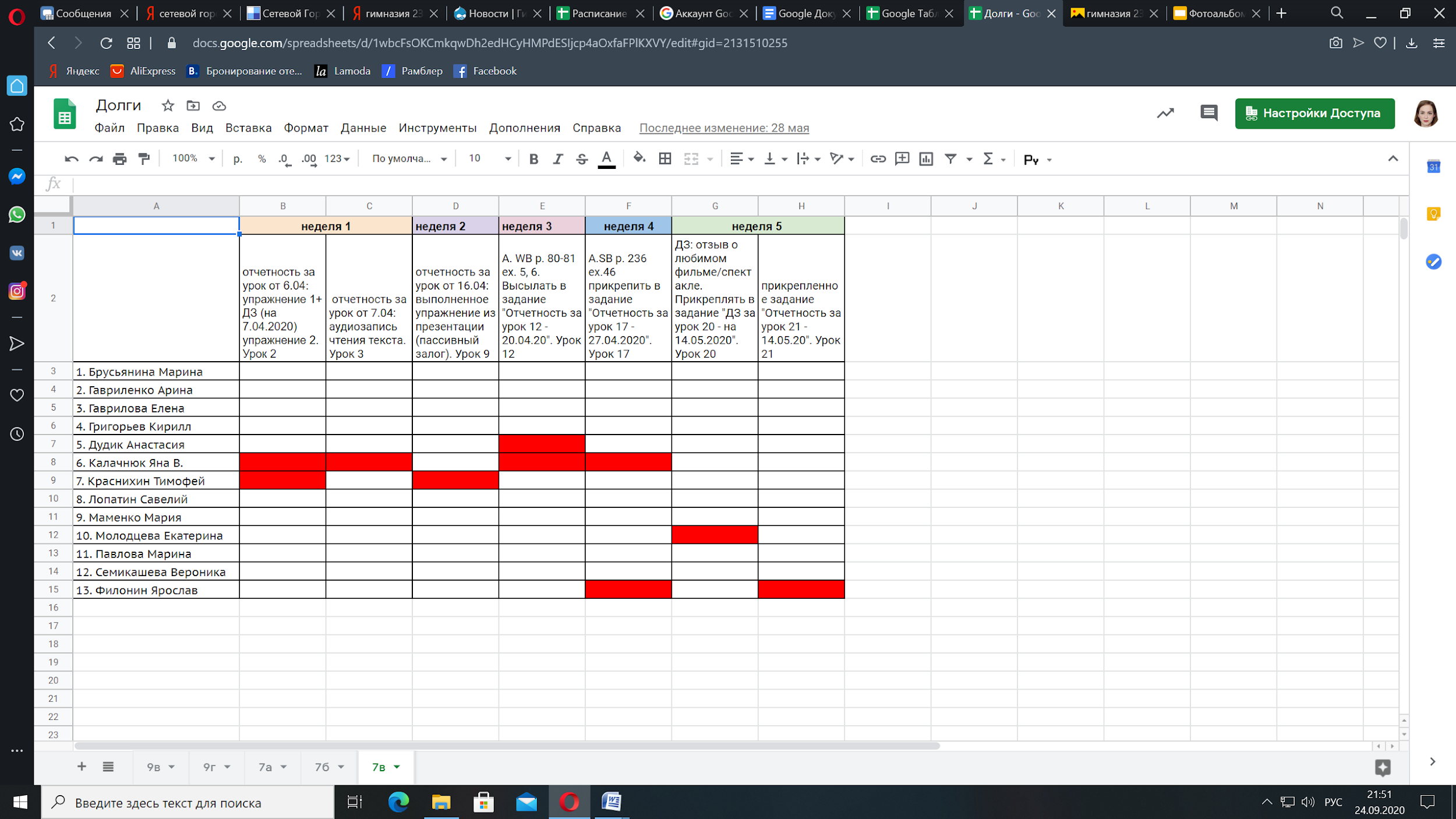 Азы дистанта
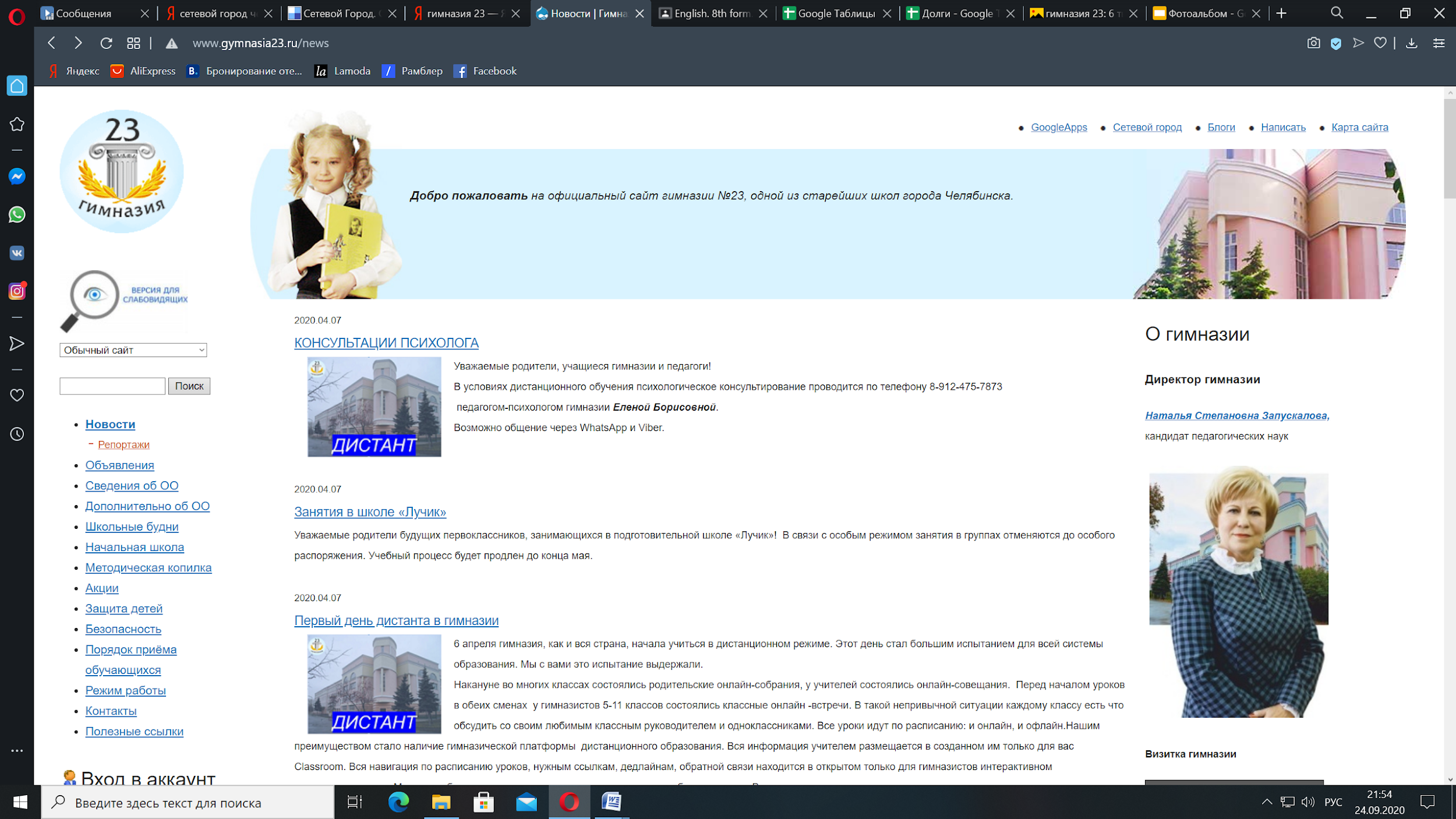 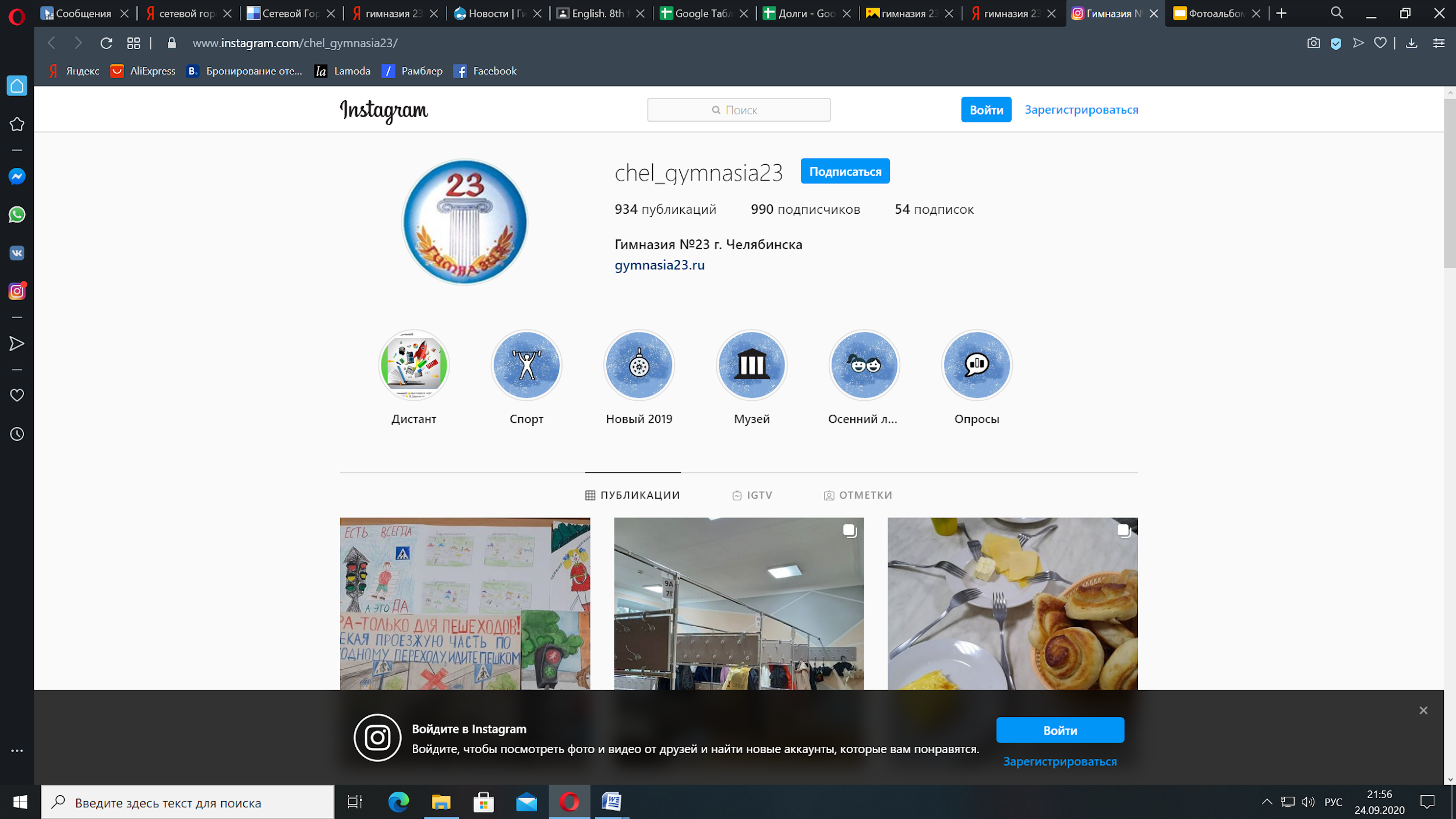 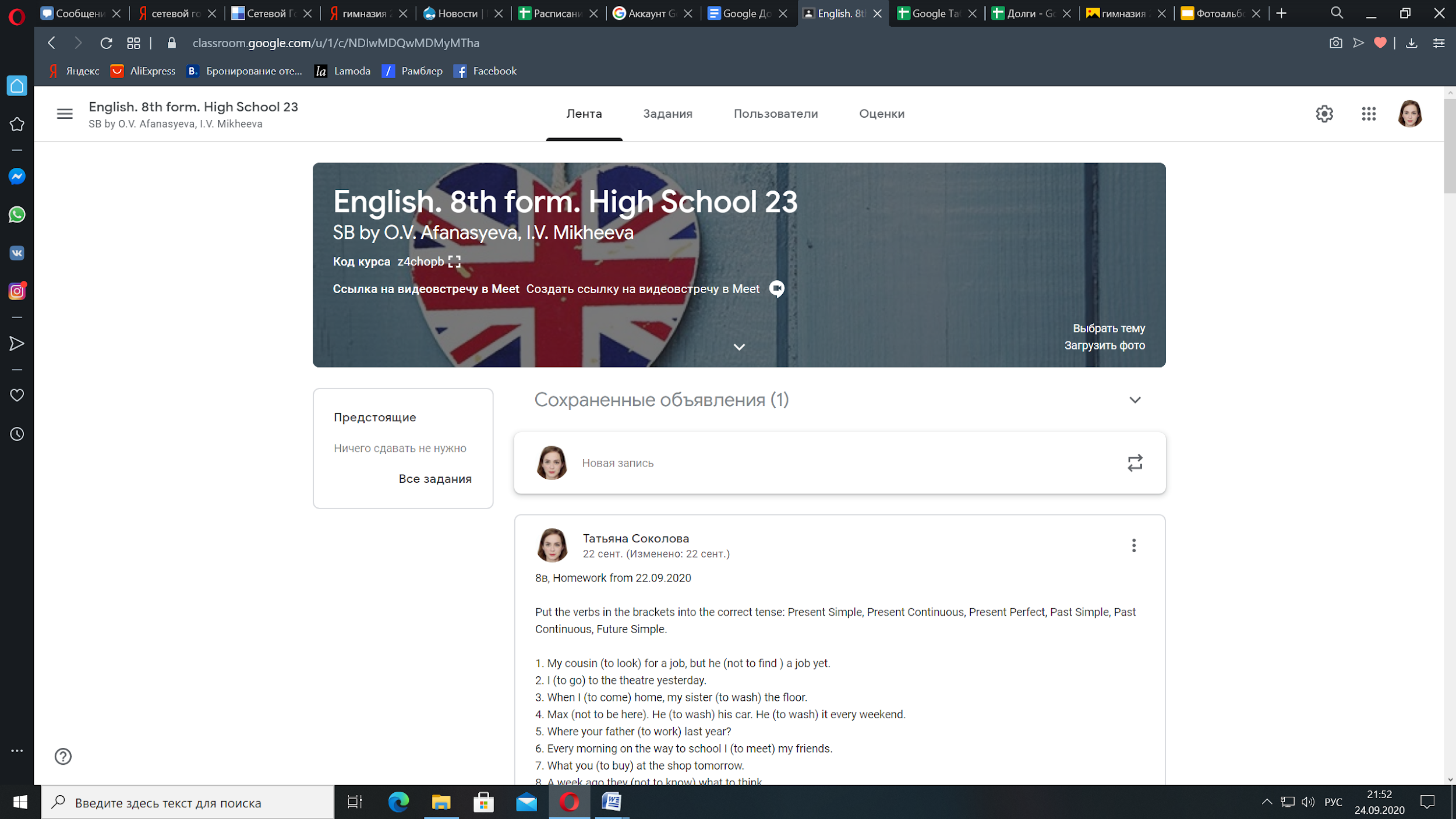 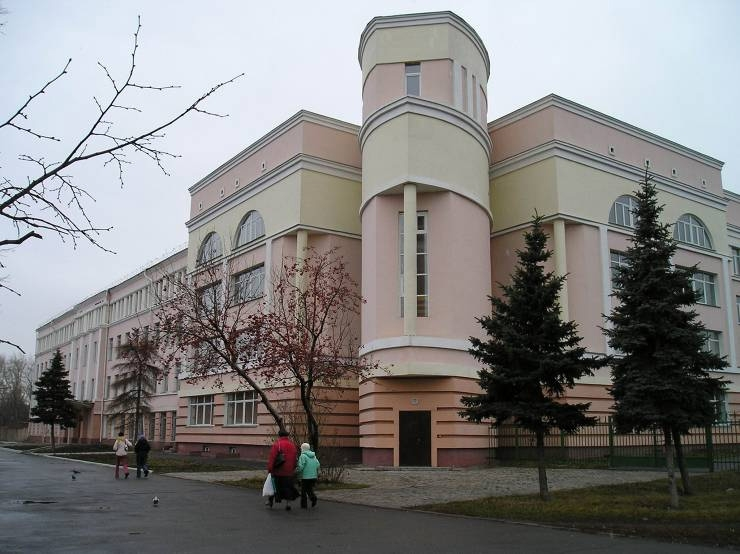 Порядок организации дистанционного обучения в МАОУ “Гимназия № 23”
на период ограничительных мероприятий, связанных с самоизоляцией
Онлайн-урок проводится с использованием видеосвязи. Для каждого предмета количество проведённых онлайн-уроков в неделю не должно превышать 50% учебного плана;
Офлайн-урок предполагает сценарий урока, в том числе с использованием обучающих роликов, тестов, заданий и т.д., с указанием форм обратной связи.
https://docs.google.com/document/d/16D-rdffm1CLiSB0eAXohVY86gfU8vdo1qYvbnS1dtfw/edit
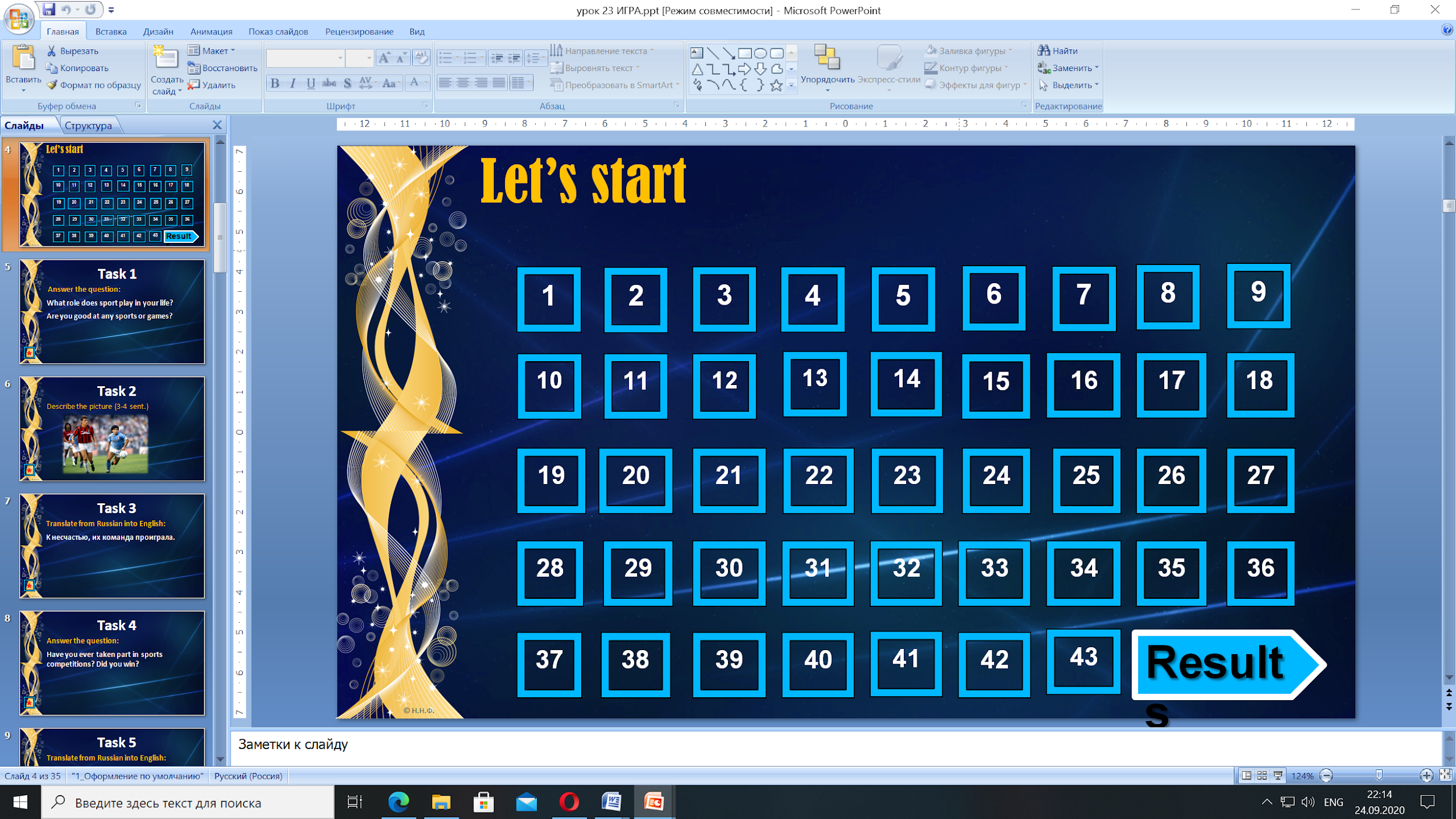 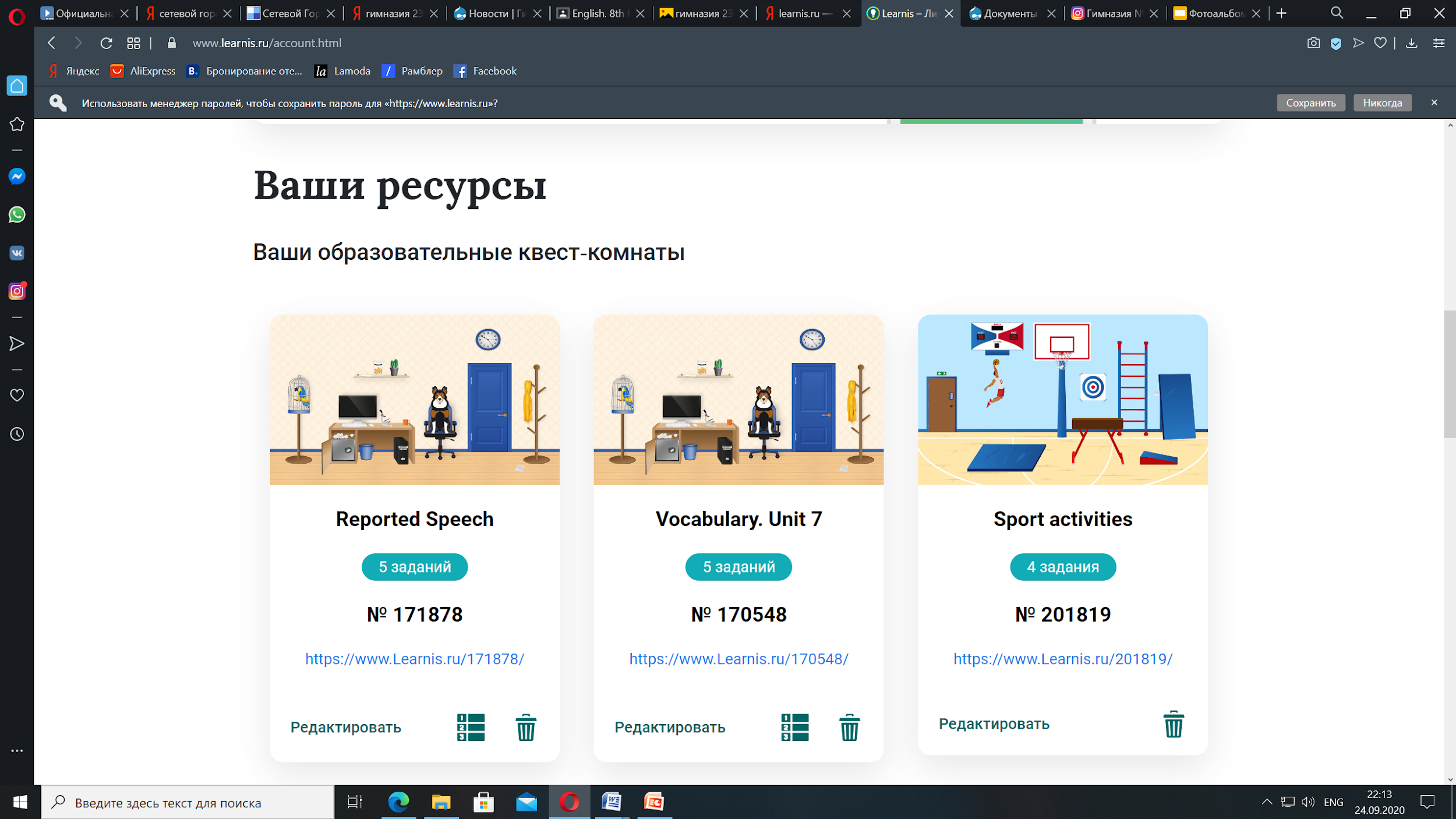 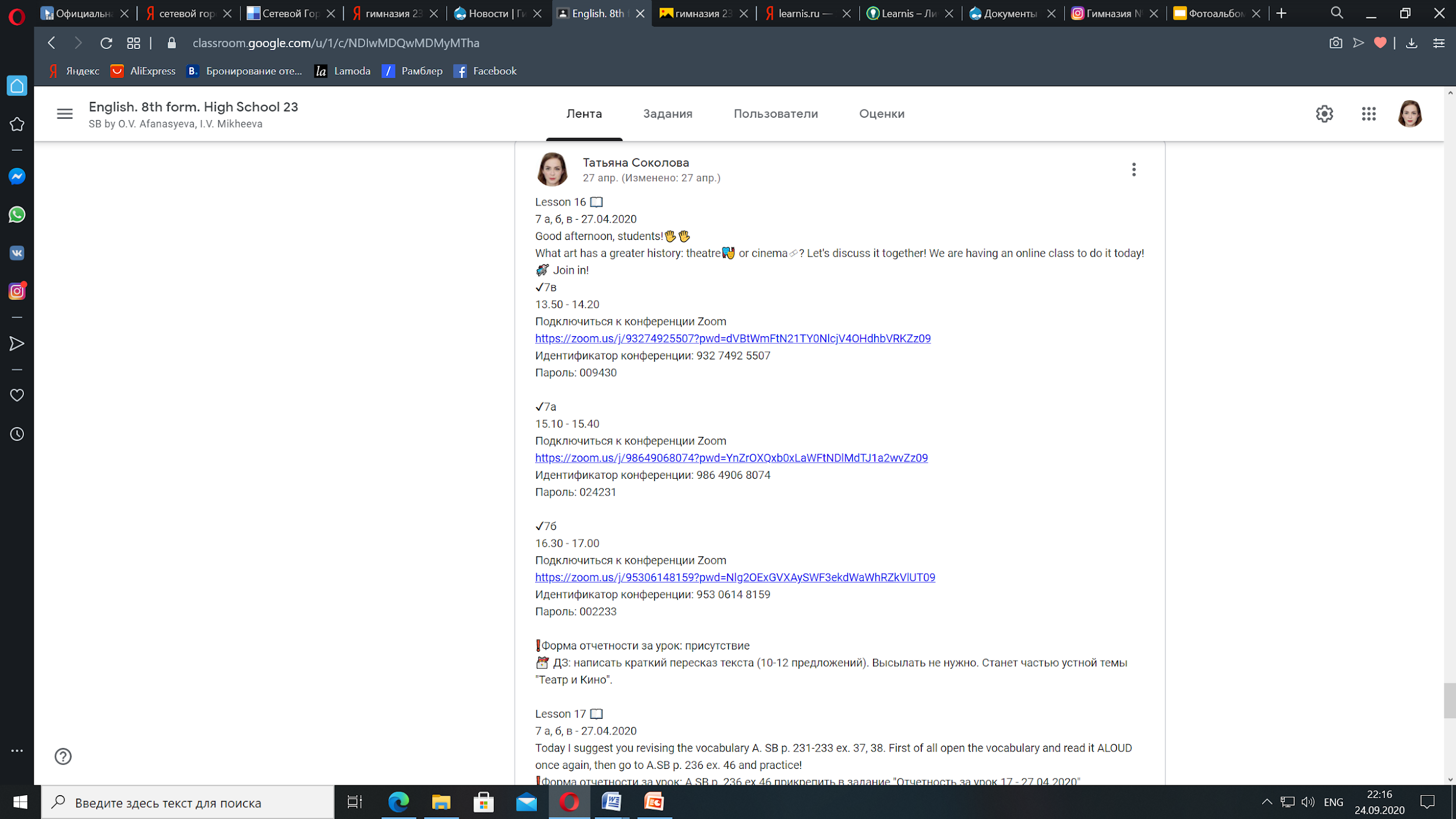 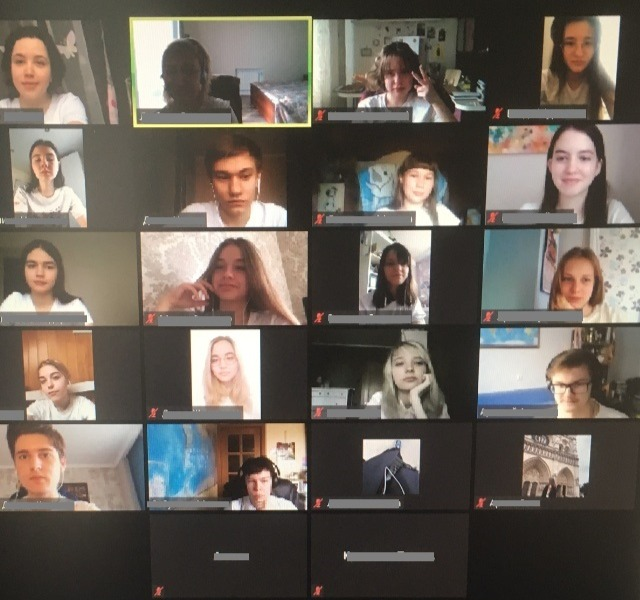 Уроки онлайн
Happy together!
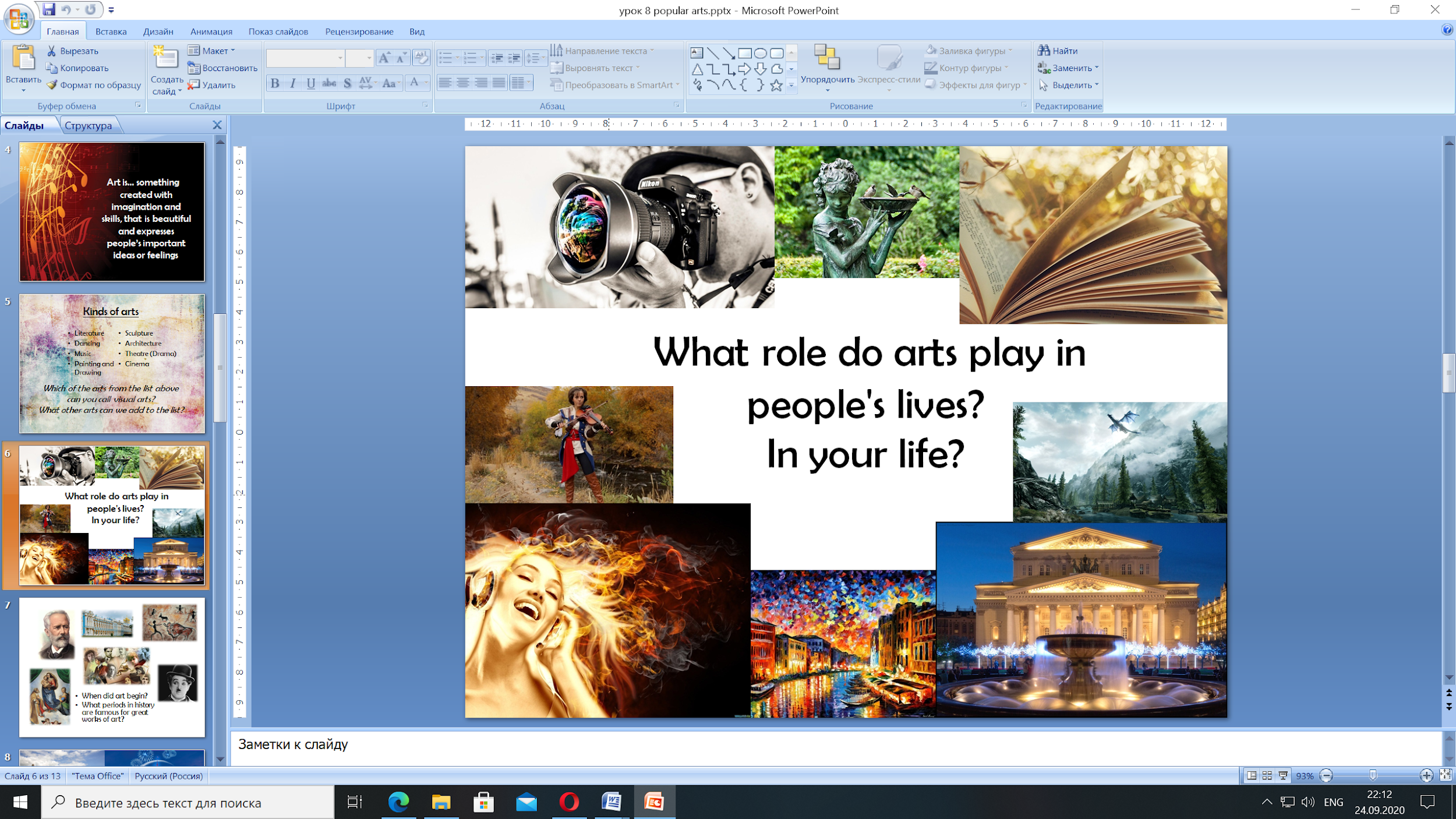 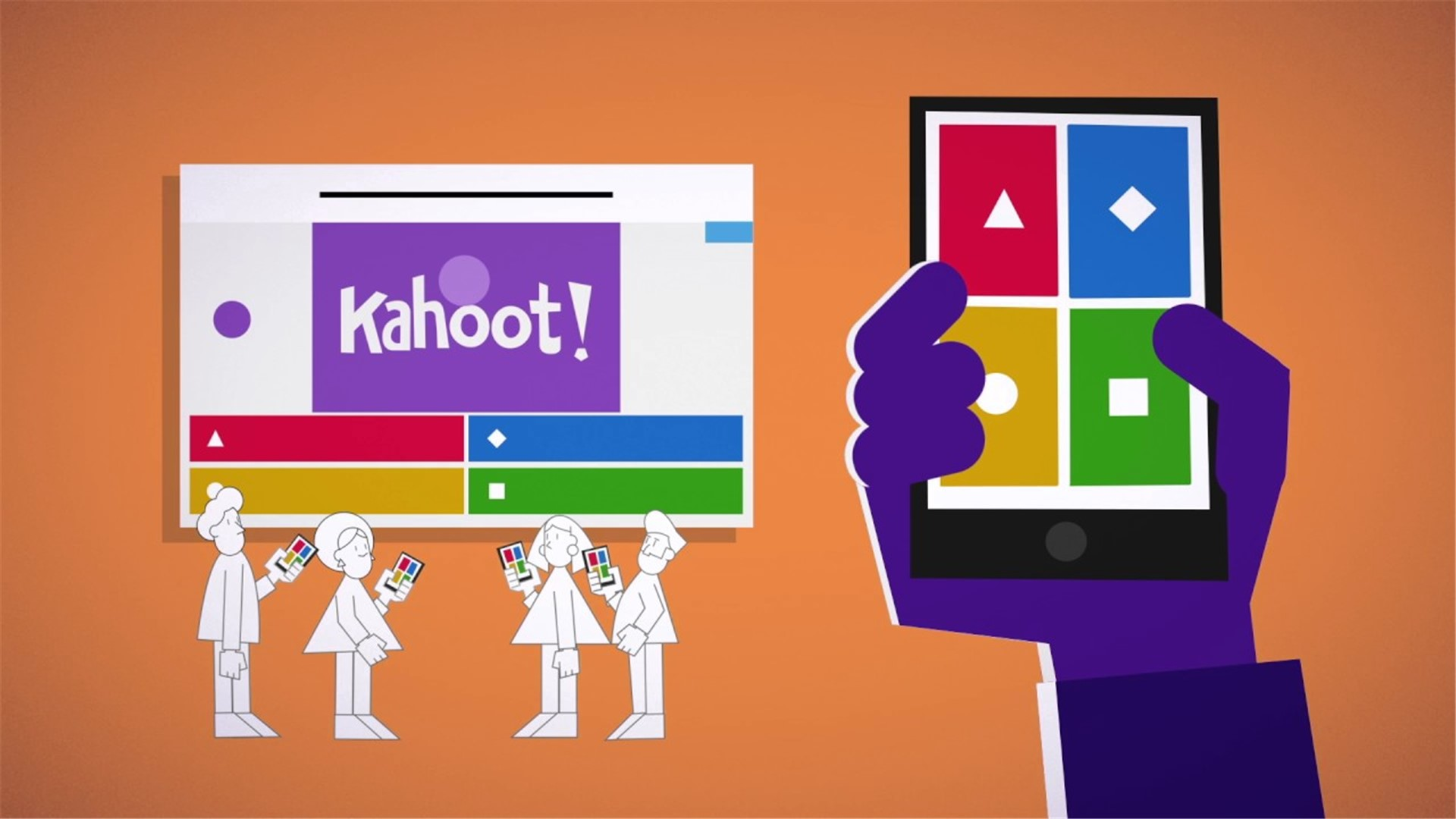 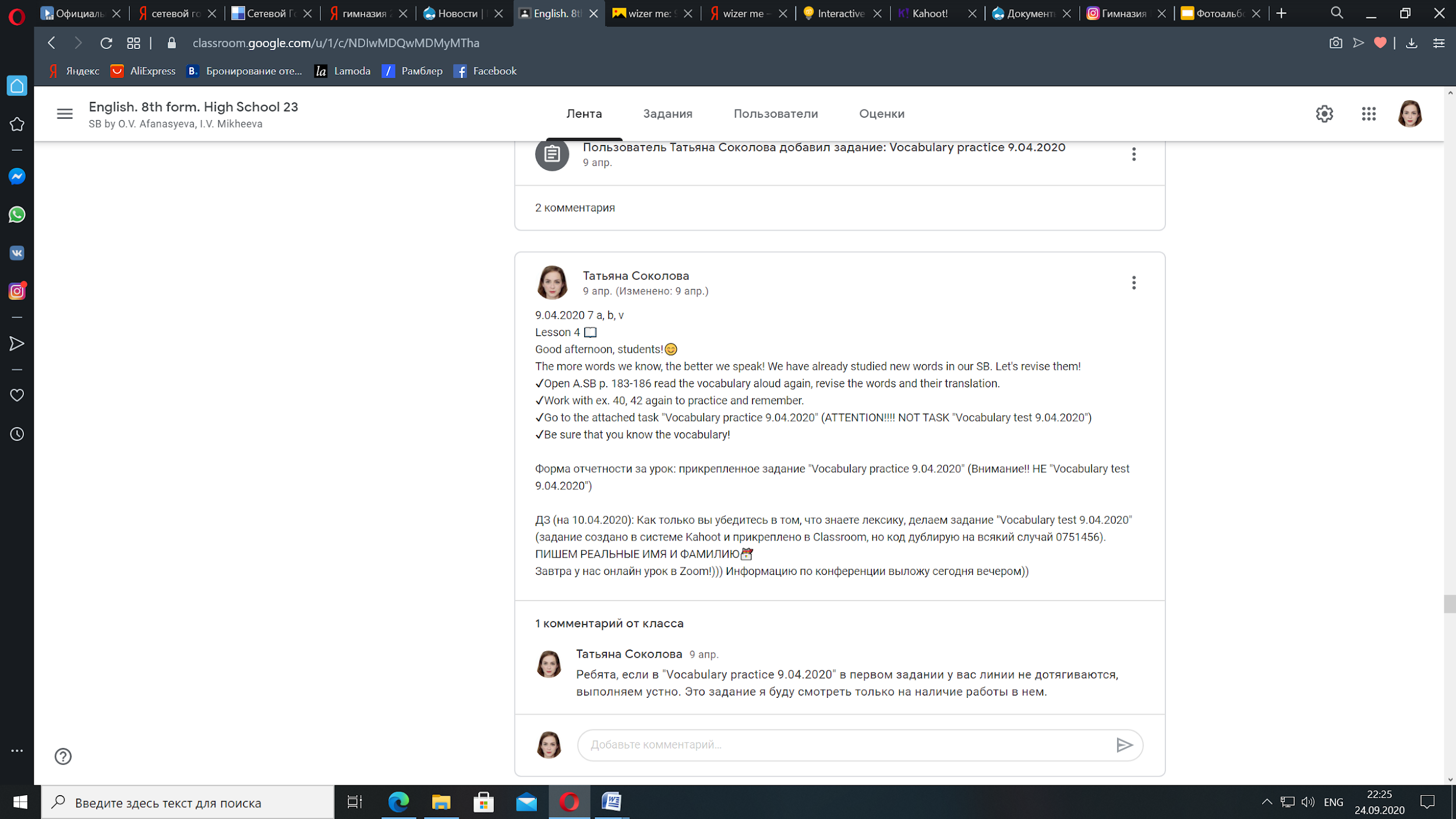 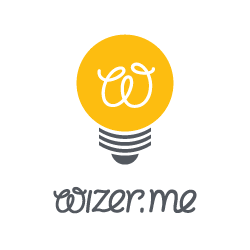 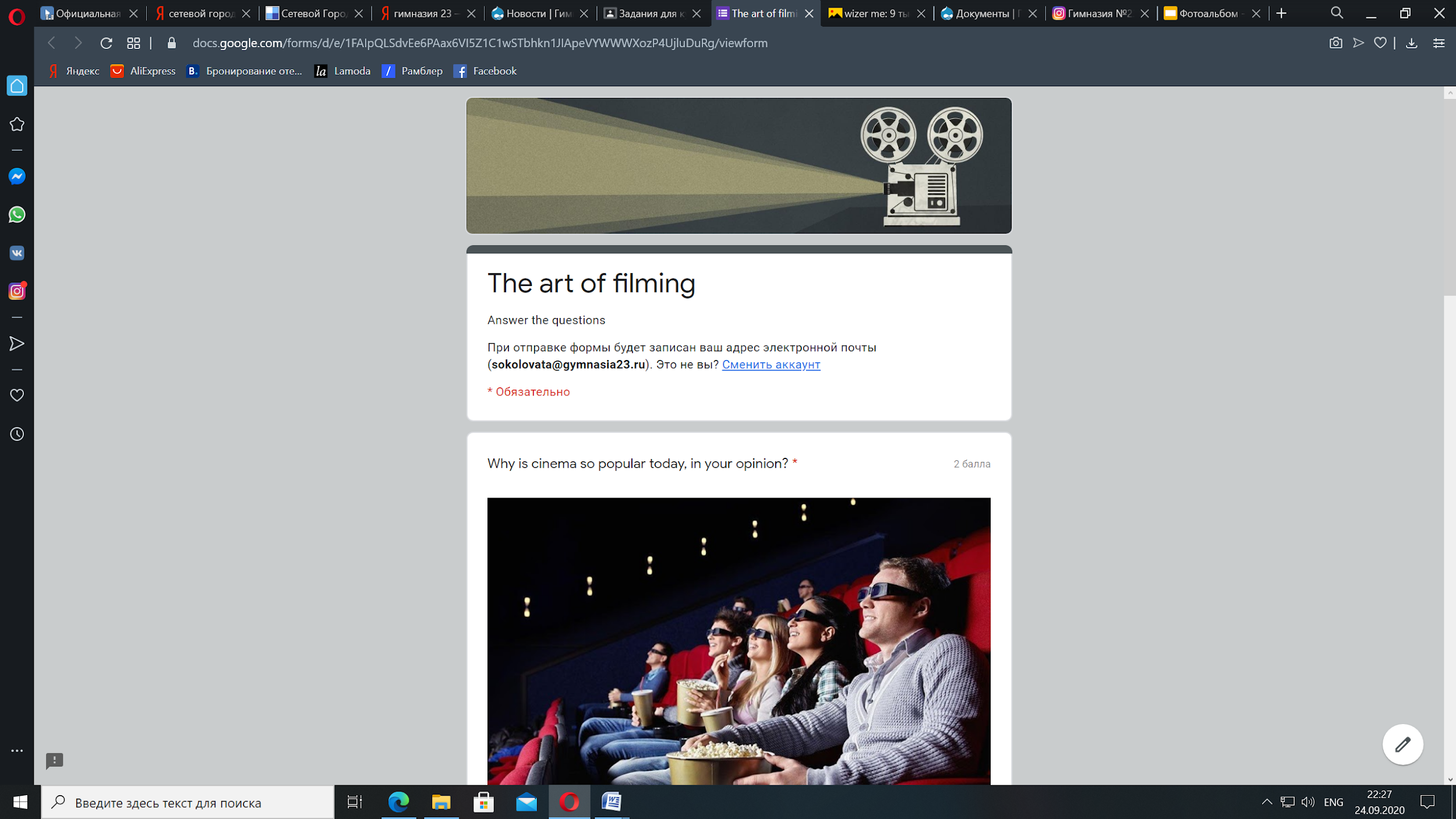 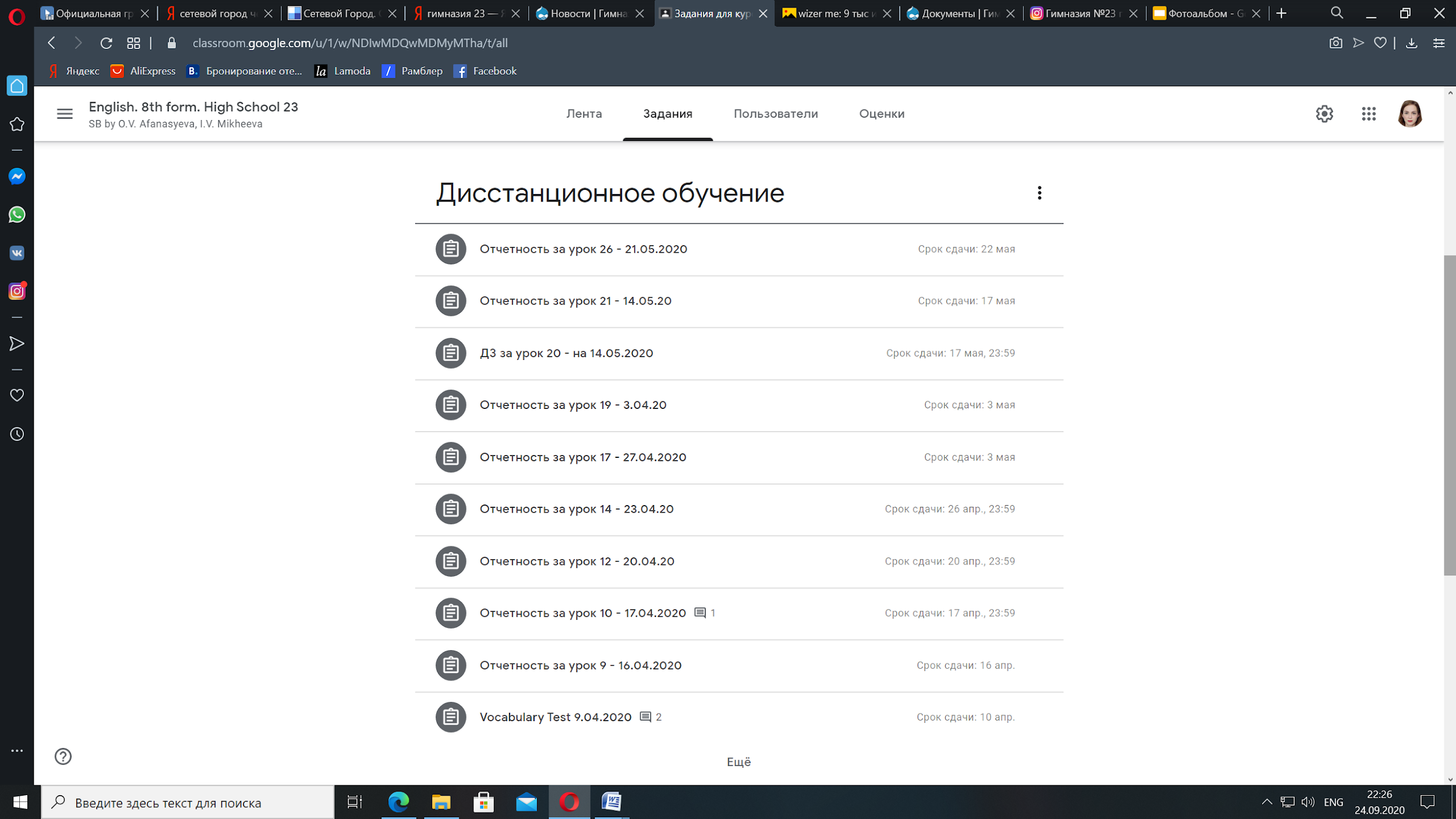 Уроки офлайн
No pain, no gain
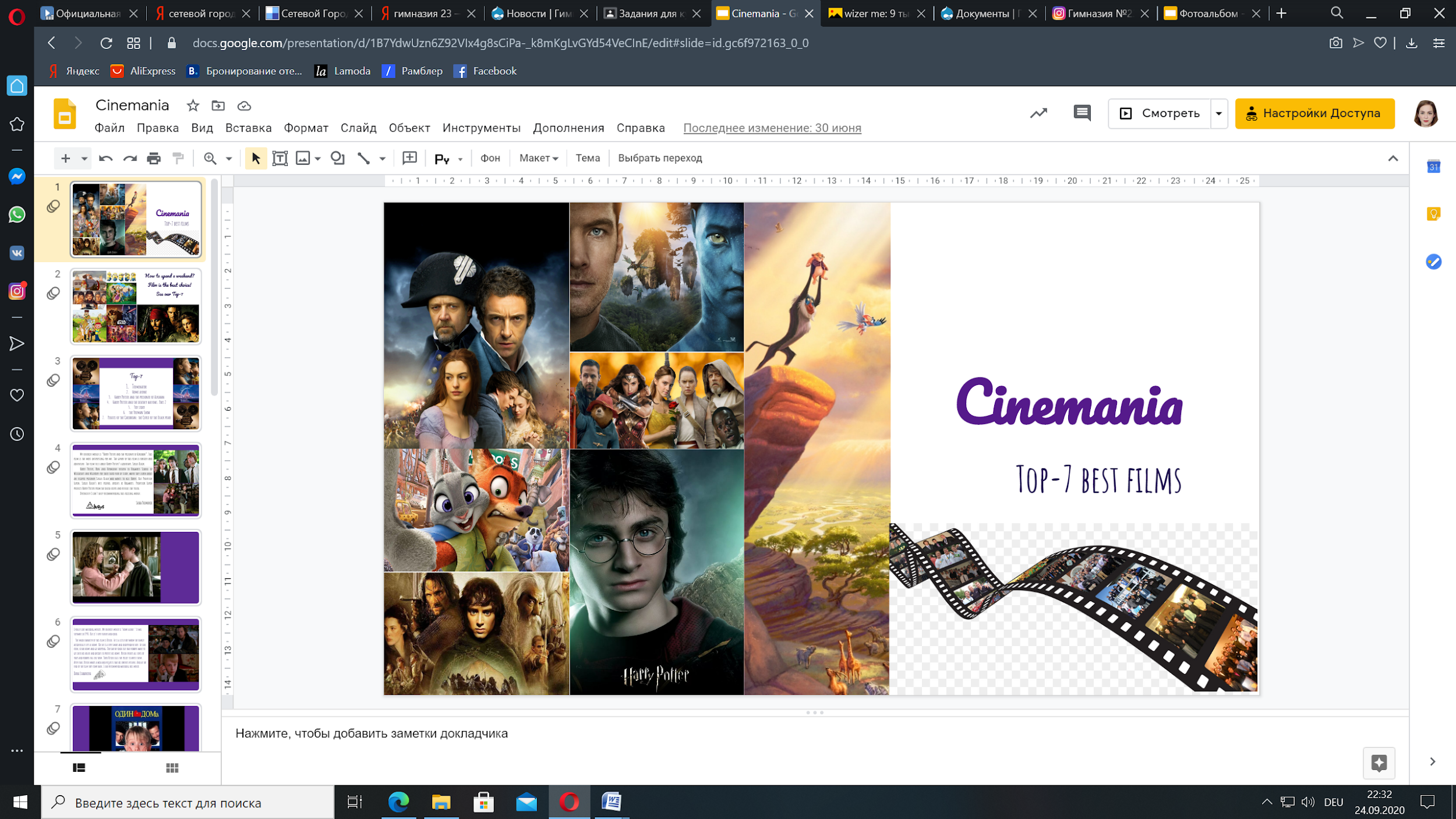 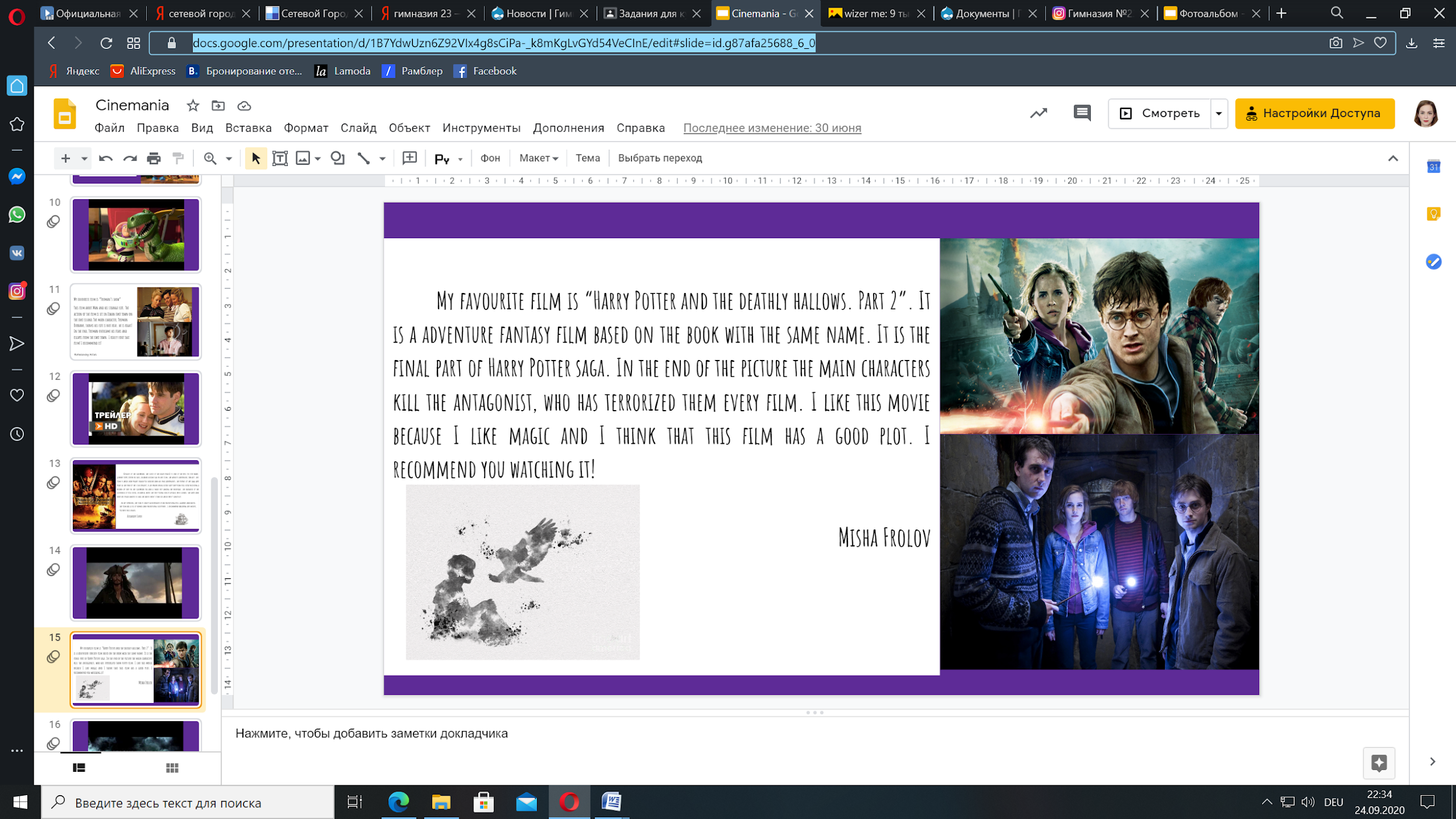 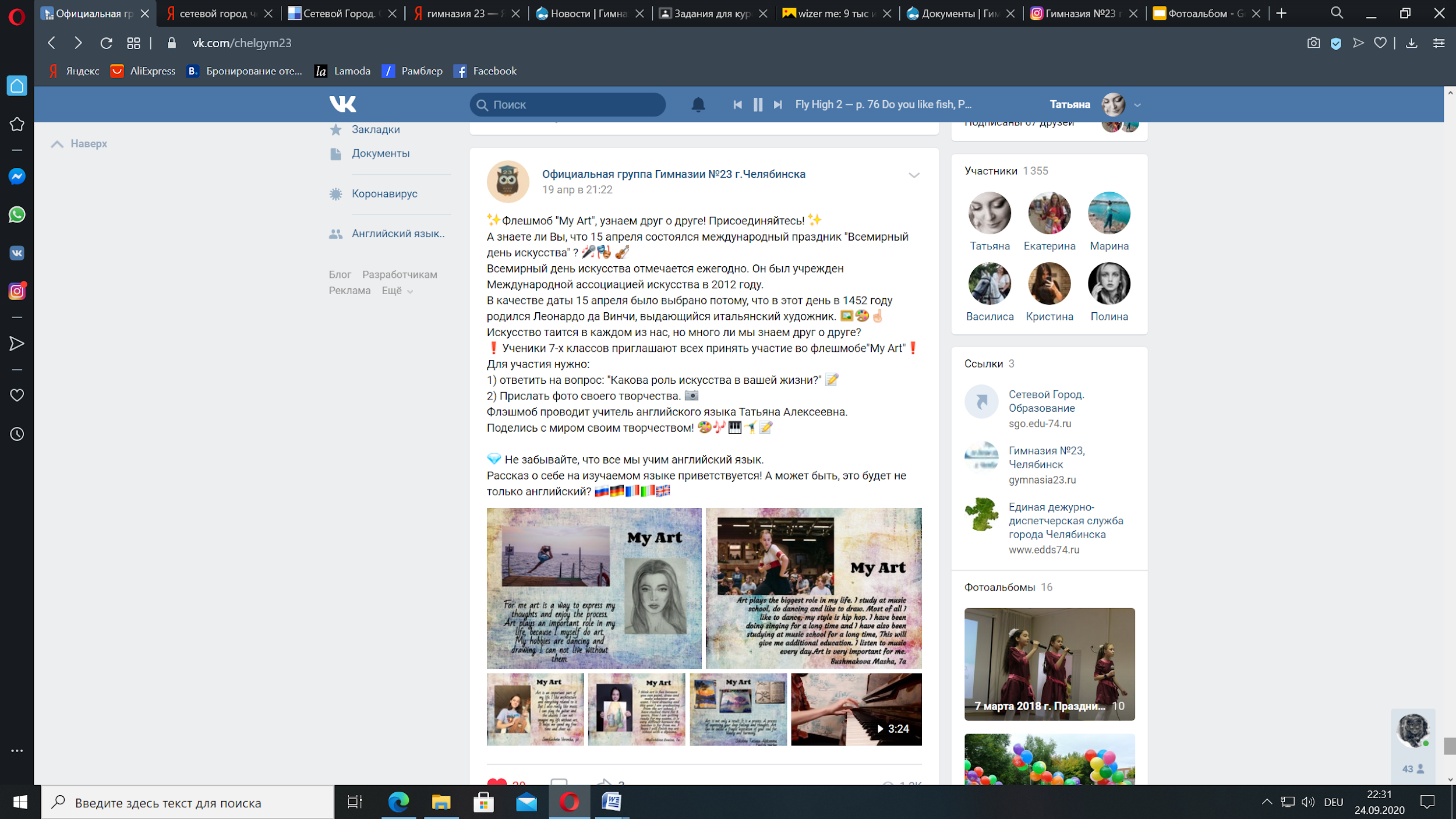 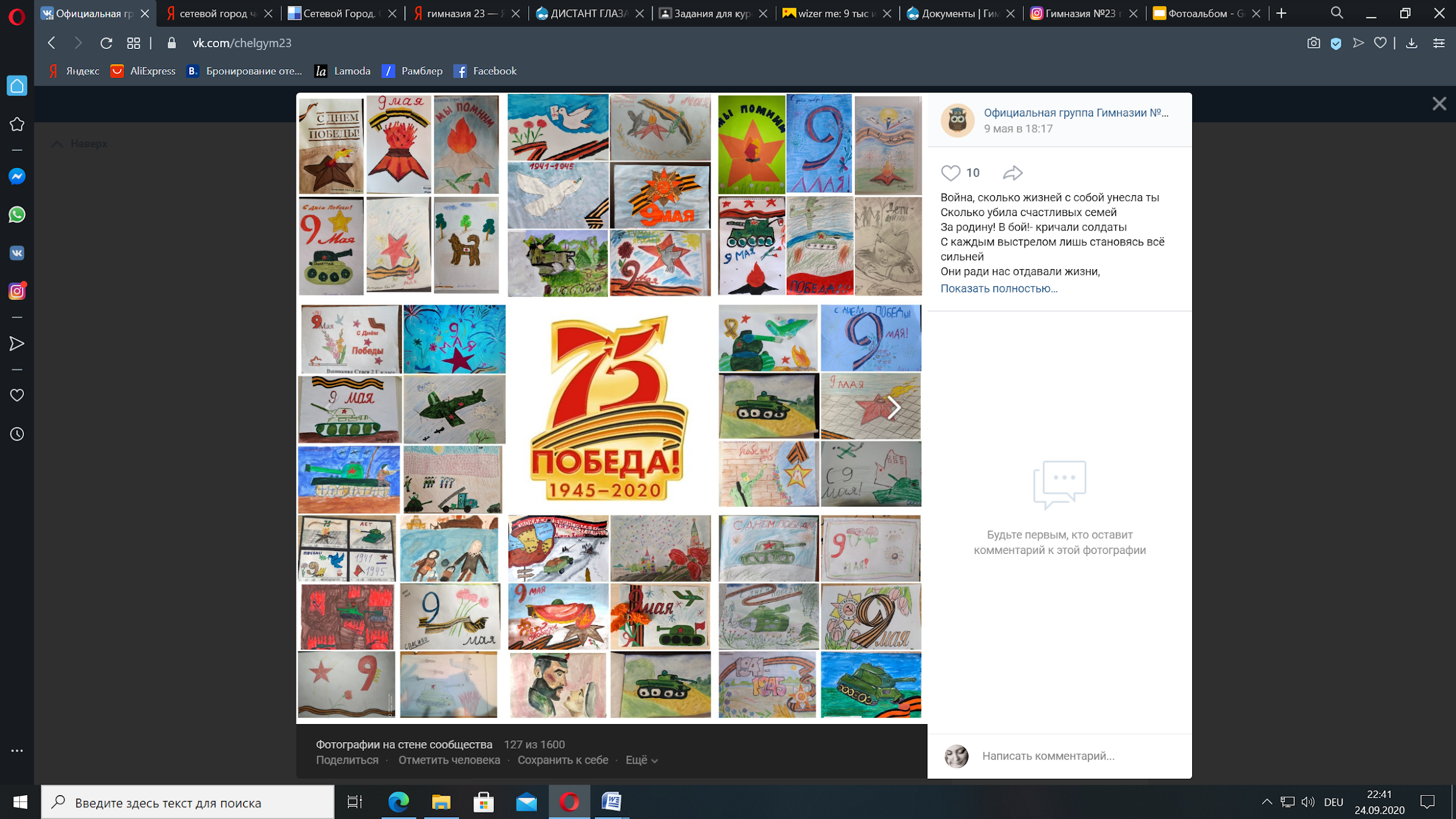 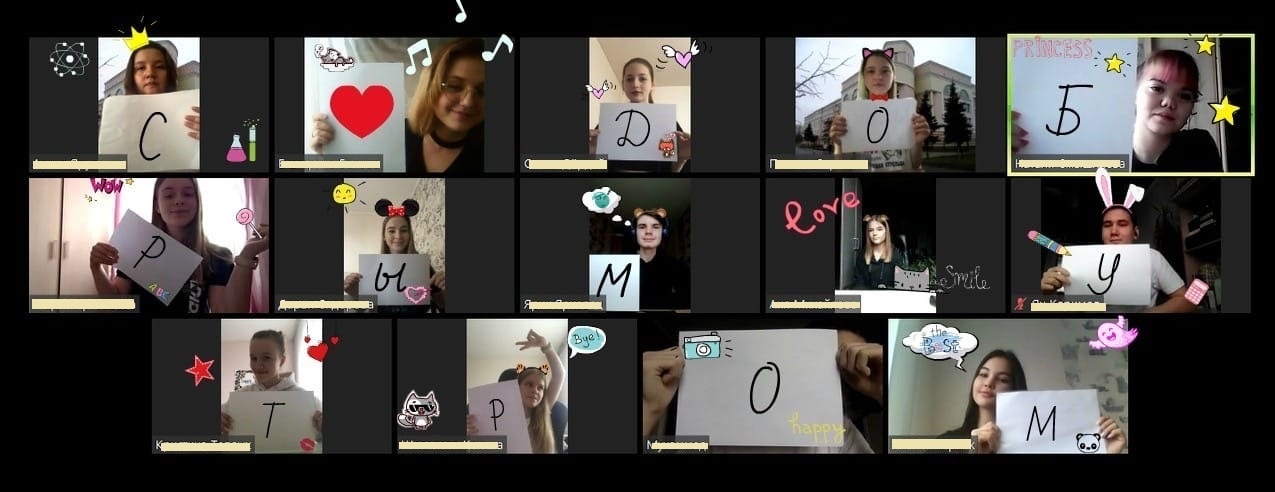 Проектная деятельность. 
Learn. Think. Create!
https://docs.google.com/presentation/d/1B7YdwUzn6Z92VIx4g8sCiPa-_k8mKgLvGYd54VeCInE/edit#slide=id.g87afa25688_6_0
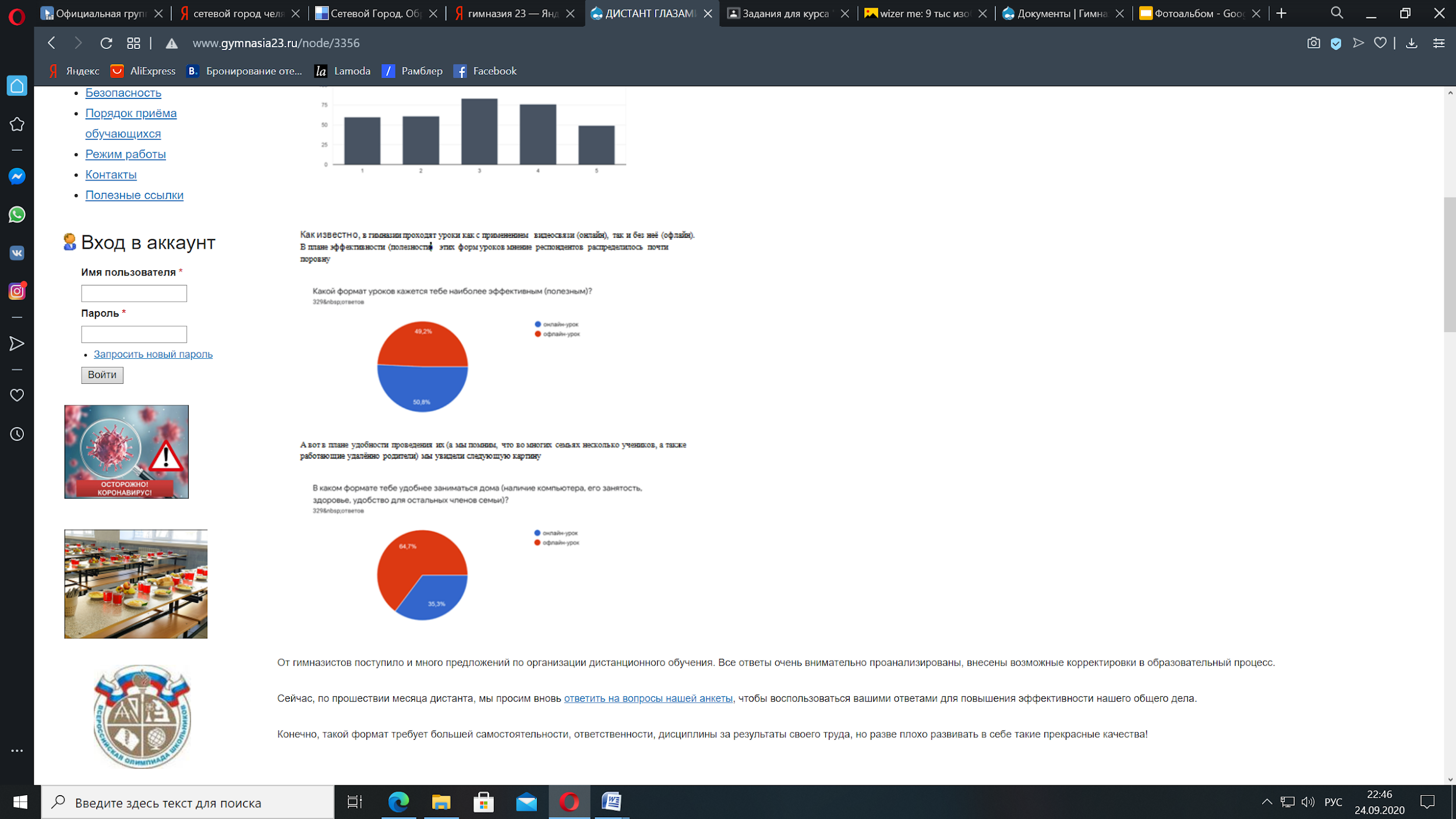 Итоги
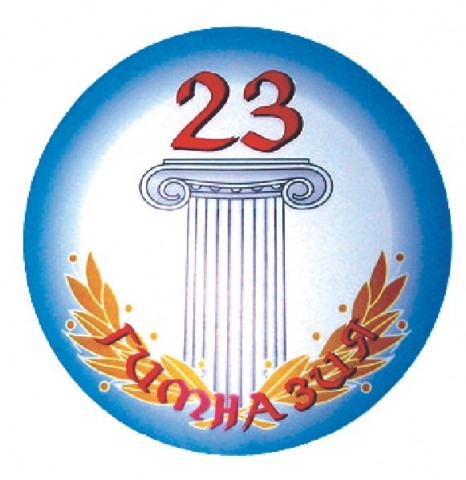 «Чтобы оставаться на месте нужно бежать изо всех сил. Чтобы двигаться вперед – нужно бежать в два раза быстрее».
Льюис Кэрролл 
“Алиса в стране чудес”